Board Policies and Academic Senates
Dolores Davison, Executive Committee, Facilitator
John Didion, Rancho Santiago Community College District
Jason Edington, Mendocino College
Corinna Evett, Santiago Canyon College
Wheeler North, Executive Committee
Jane Wright, Community College League of California
The Function of X Is Y
What is the function of a district’s Board of Trustees (BOT)?
Legal and Fiduciary
Mission, Goals, and Objectives
Budgets
Chancellor/College President Oversight
Policies
What is the difference between a BOT fulfilling responsibilities and micromanaging?
Overview of the P&P Service
Foundation of the P&P Service
Local control and flexibility
Decision-making processes
Minimum language that is required
Differentiates between policy and procedure
Based on Federal/State Statutes, Regulations, and Court Cases as well as Accreditation Standards, Attorney General Office’s Legal Opinions, and Chancellor’s Office Opinions
Overview of the P&P Service
Template language for 166 Board Policies and 217 Administrative Procedures = 383 Documents
Policies: Seven Chapters
Chapter 1: The District
Chapter 2: Board of Trustees
Chapter 3: General Institution
Chapter 4: Academic Affairs
Chapter 5: Student Services
Chapter 6: Business and Fiscal Affairs
Chapter 7: Human Resources
Procedures in all chapters except in Chapter 1
[Speaker Notes: Jane]
Defining Policies & Procedures
Board Policies (BP)
General goals and acceptable practices
Establish the “what”
Represent the voice of the Board
Responsibility of the Board
Require official Board Adoption
Administrative Procedures (AP)
Further define acceptable practices
Establish the “how”
Include the prescriptive details
Responsibility of CEO (Ed Code 70902, Accreditation Standards IV.B.5, IV.C.12, & IV.D.1 & BP 2430)
Classification Levels
Legally Required (LR)
Required by law, regulation, and/or accreditation
Must include certain elements
Not subject to major local variation
Legally Advised (LA)
Not specifically required by law or regulation
Essential to protect the District from potential liability
Subject to some local variation
Suggested as Good Practice (SUG)
Optional
Commonly found in District manuals
High degree of local variation
[Speaker Notes: Jane]
Peter Piper Picked a Process
Is your college using the CCLC templates?
How does your local board of trustees use the templates?
What participatory governance process does your district follow when developing and implementing board policies?
Which Who Is Weighing In?
When developing and implementing board policies:
What is the role of local senates?
What is the role of local boards?
When should a local senate take action?
10 + 1
Straight Outta Governance
Although board policy templates from the CCLC are incredibly helpful, the following are important to remember: 
This is a draft of new policies
These are not to be adopted as the final board policy 
The draft policies are the minimum needed for compliance 
For 10+1 academic and professional matters, Boards must consult the local academic senate when constructing and drafting changes to board policies and administrative procedures
Local senate review of these 10 + 1 policies is critical
Looking at Legalities
Legally Advised vs. Legally Required
Meeting the Letter of the Law & Maintaining Collegial Governance Practices
Modifying Templates To Fit Local Practices
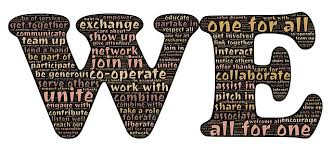 Accentuating the Positive
Good Vibrations
A Positive Tale of Two Colleges
Please share positive practices at your college.
Any Questions?
Rad Resources
Academic Senate for California Community Colleges Website
http://www.asccc.org/home 
Local Senates Handbook 2015 Edition
http://www.asccc.org/sites/default/files/local_senates_handbook2015-web.pdf 
Community College League of California Website
http://www.ccleague.org/i4a/pages/index.cfm?pageid=1 
Dolores Davison, Educational Policies Committee Chair
davisondolores@fhda.edu
Thanks for Joining Us!